Hagyományos Látás
Dr. Szemenyei Márton
BME VIK IIT
GOFAI vs ML
ML
Nagyszerű eredmények
Mindent (is) megoldó algoritmusok
Kiszámíthatatlan
Logikai nehézségek
GOFAI
Megmagyarázható, garantálható
Logika, „Sanity Check”
Performanciában elmarad
Színterek
RGB a default
Problémák
YCbCr
YUV kamerából natív
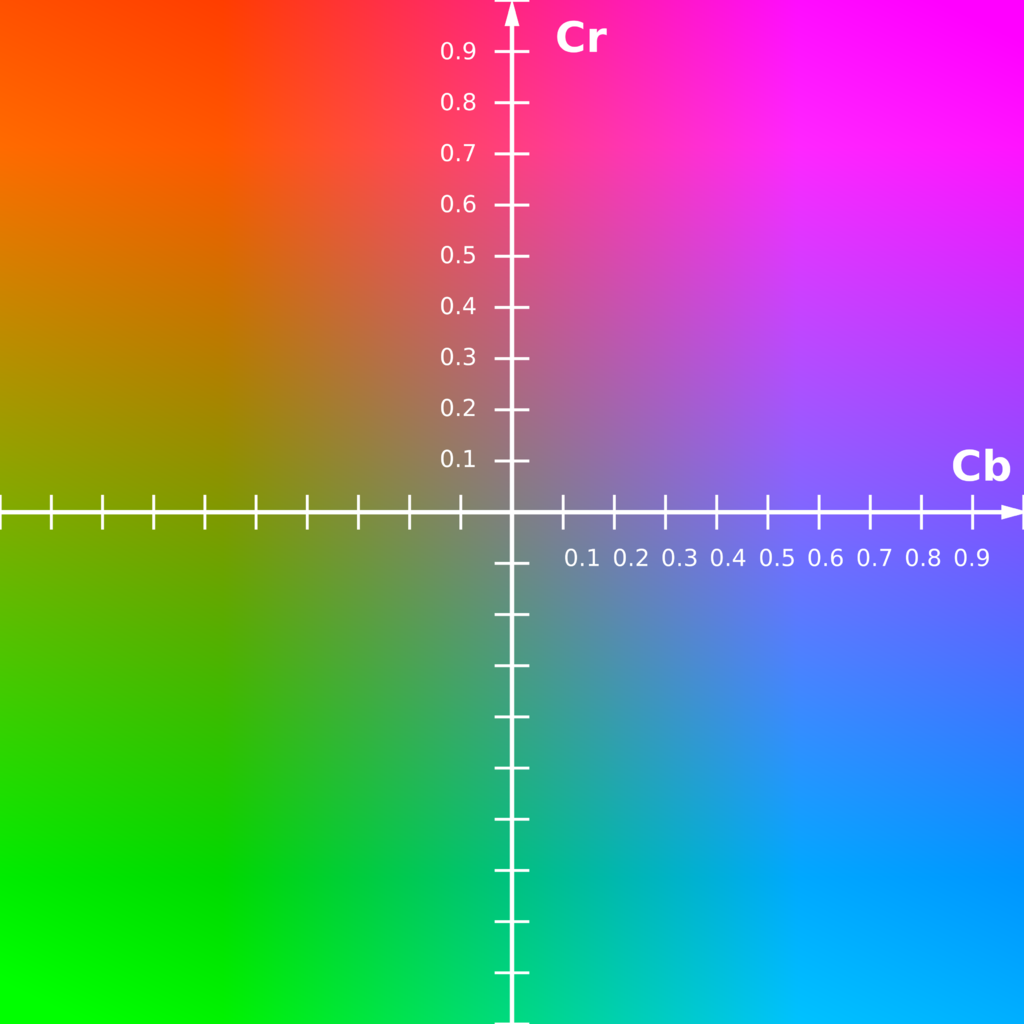 Színterek
HSV/HIS/HSL
Intuitív
Hasznos?
Hagyományosban igen
NN úgyis megtanul valami hasonlót
Tehermentesítésre jó
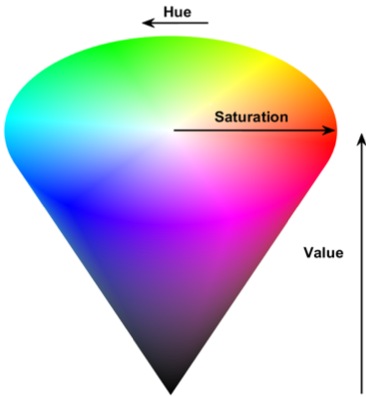 Mozgás: Gaussian Background
Mozgás:
Különbségkép + Thresholding
Változó háttér
Szellemkép
Gausszi háttérmodell
Exp átlagolás
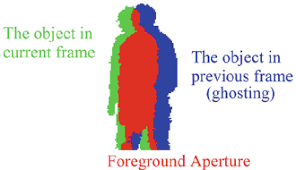 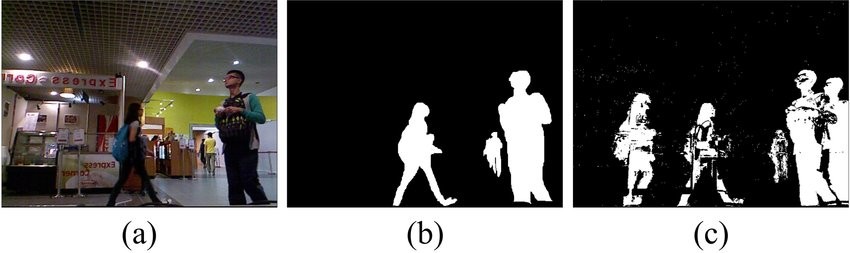 Mozgás: Gaussian Background
Variancia alapú küszöbözés
Paraméterek
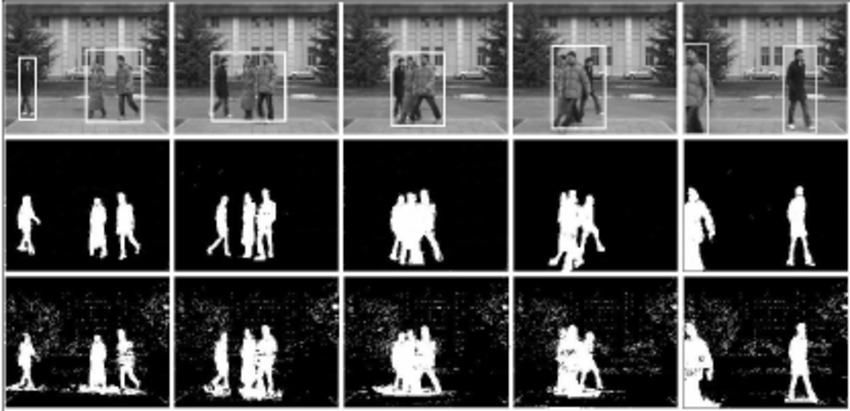 Mozgás: Optical Flow
Merre mozognak az egyes pixelek?
Áramláskép (folyadékok)
Feltételezzük:
A képen csak mozgás van
A mozgás aránylag kicsi
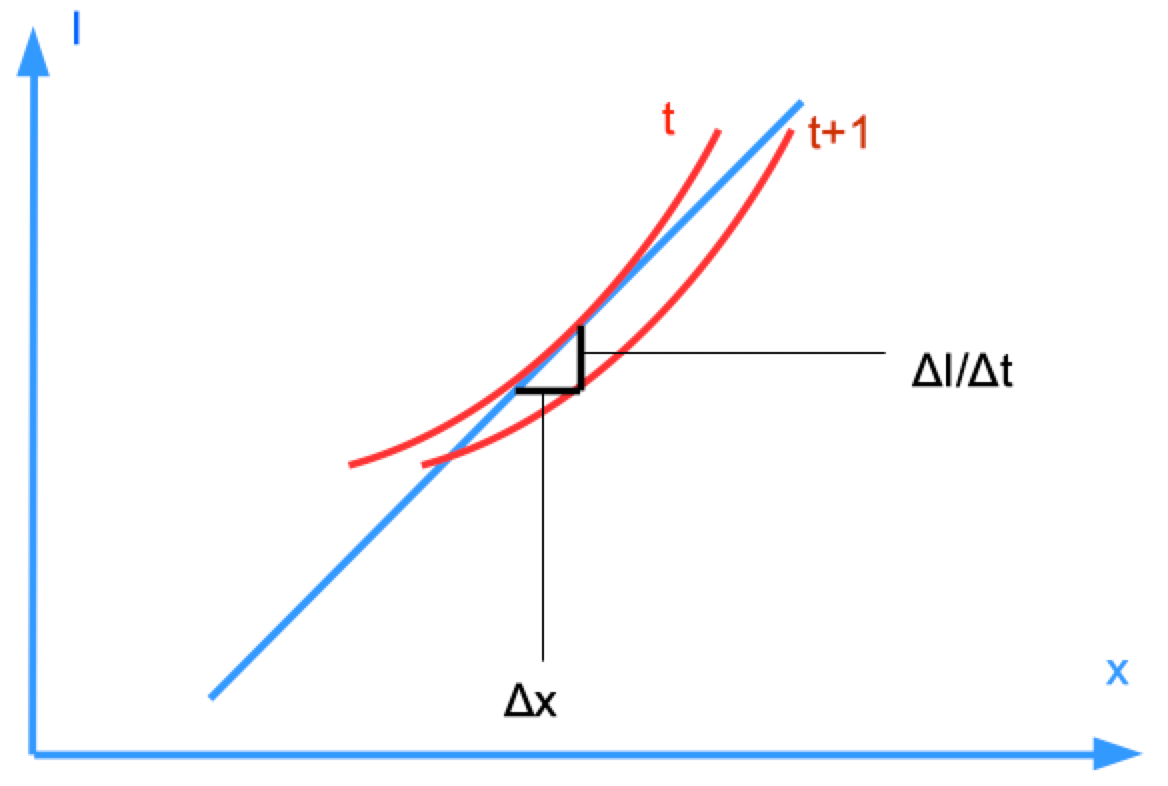 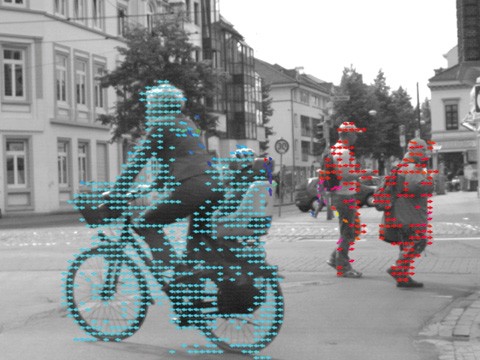 Optical Flow
Gond: 2 ismeretlen, 1 egyenlet
Lucas-Kanade: Környezetből LS becsül (Sparse)
Farneback: Polinomot illeszt, nem egyenest (Dense)
Gond: Homogén régiók
Gond: Apertúra probléma
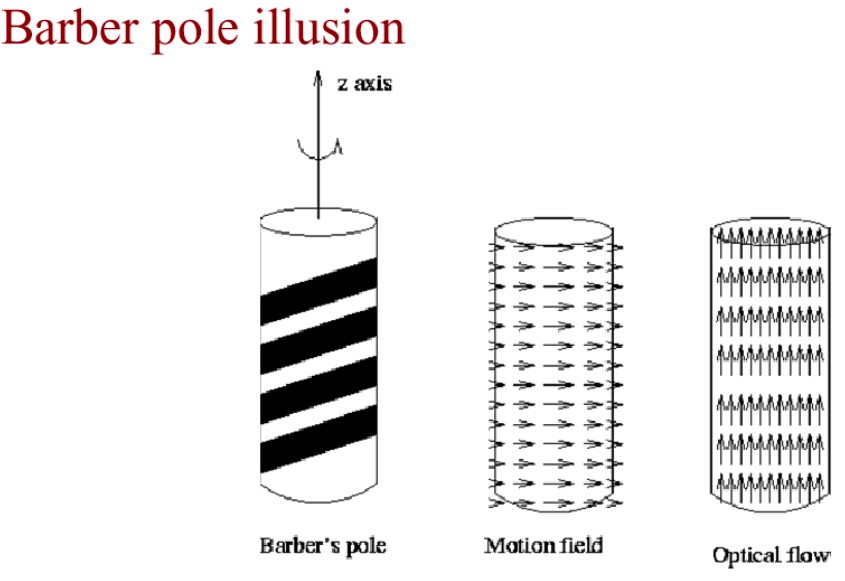 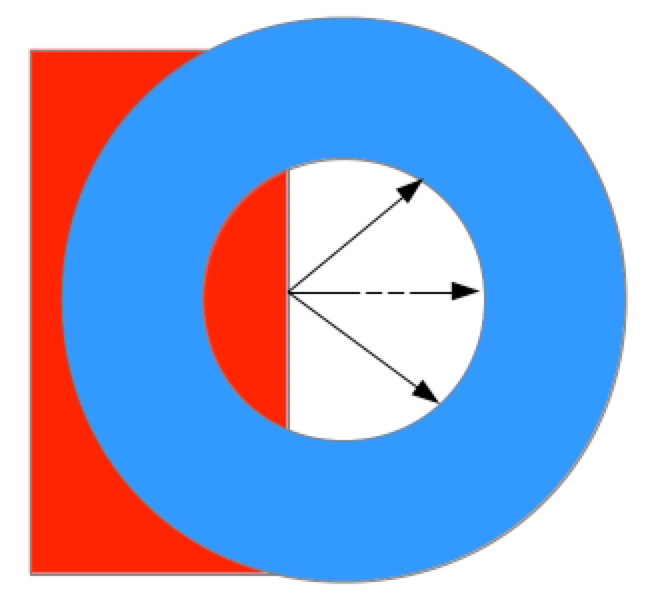 Gyors mozgás
Mi van, ha a mozgás mégis túl nagy?
Iteratív
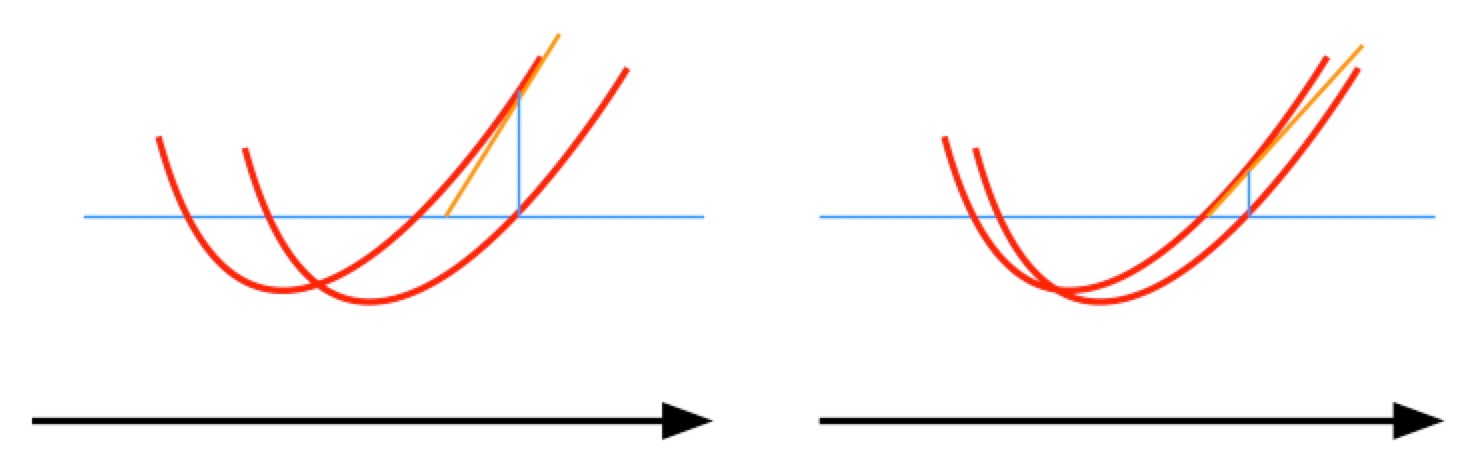 Gyors mozgás
És ha még nagyobb?
Iteratív piramissal
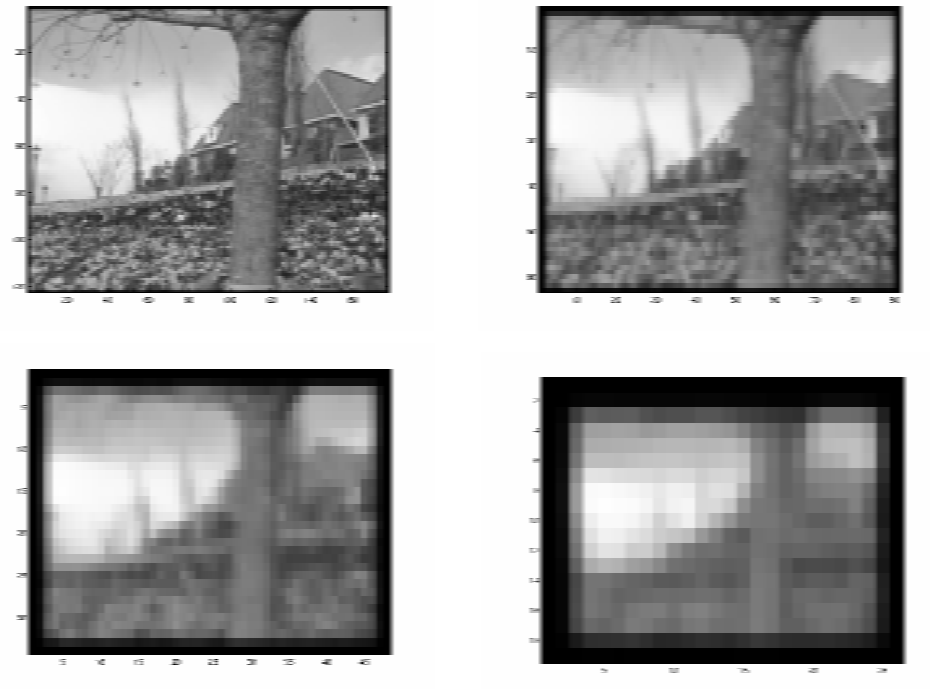 Gyors mozgás
És ha még nagyobb?
Iteratív piramissal
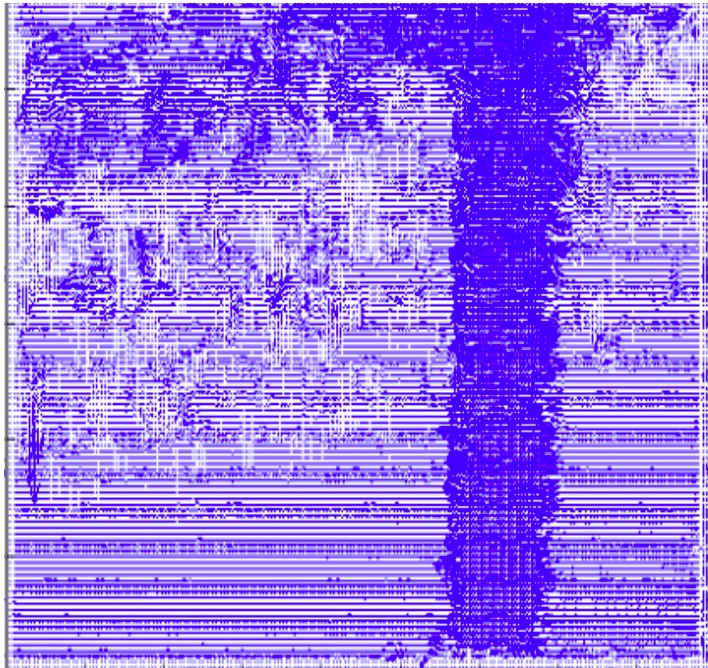 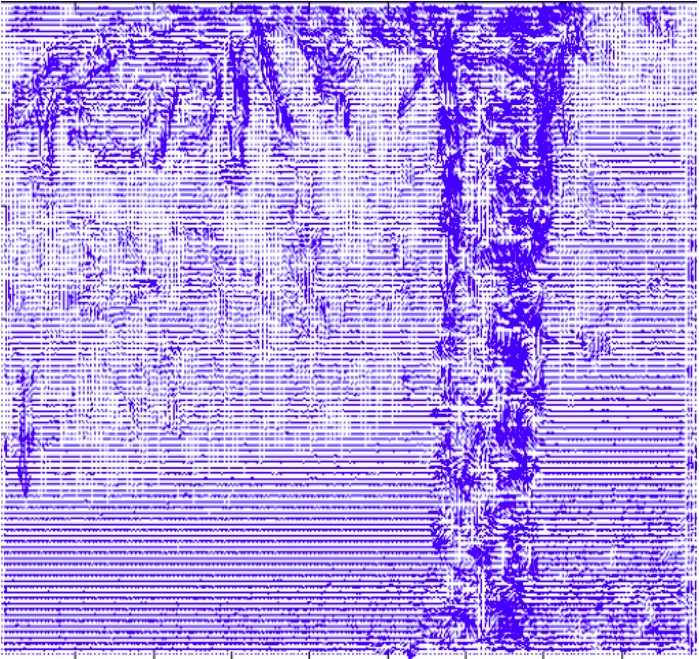 Felhasználás: Sanity check
GOFAI előnye:
Egyszerű esetekben jól működik
Meg lehet mondani, hogy mikor hibázik
Neurális hálók egyszerű meg nehéz esetekben is random tévedhetnek
Sanity check:
Van-e ott mozgás, ahol egy auto BB-je arréb került
Olyan irányú a mozgás, amit a DL módszer alapján kaptunk?
Felhasználás: Multimodális hálók
Mozgás, vagy Optical flow kép extra bemenet
Pontosítja a hálót, de sanity checket nem ad
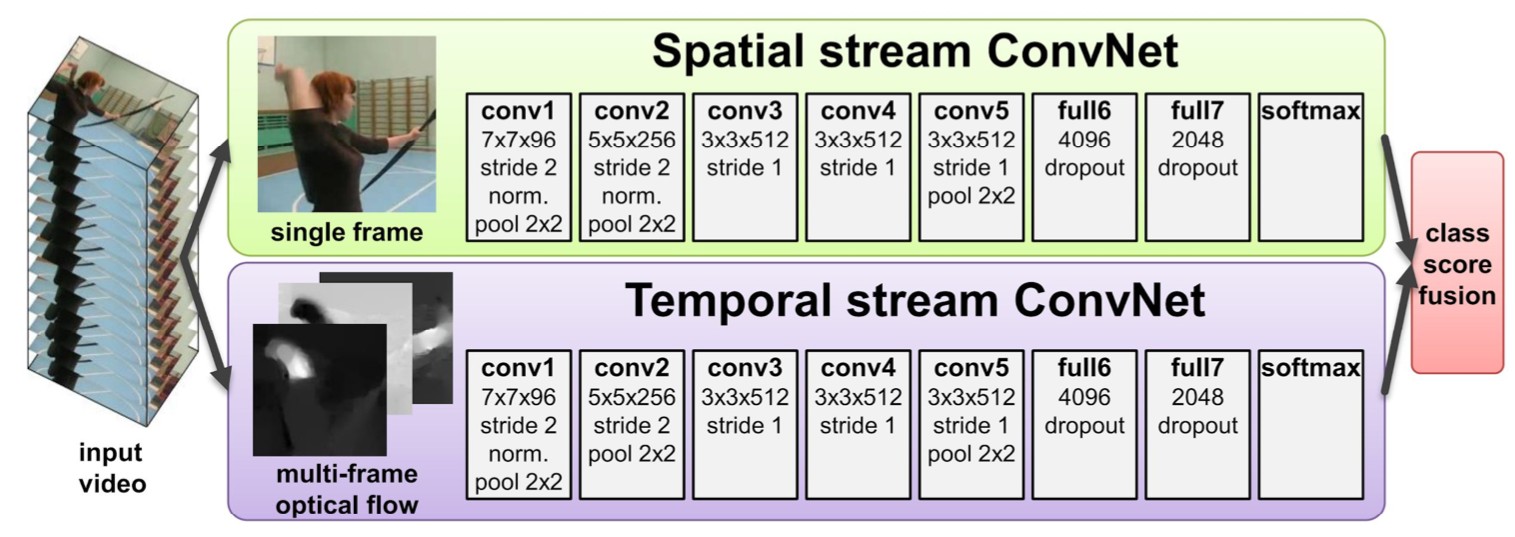 Képjellemzők: Sarkok
A kép minden irányban változik
Kis mozgás esetén jól trackelhetők
Robusztusabb, de drágább, mint az OF
KLT, Harris operator
Lokális deriváltak kovarianciamátrixa
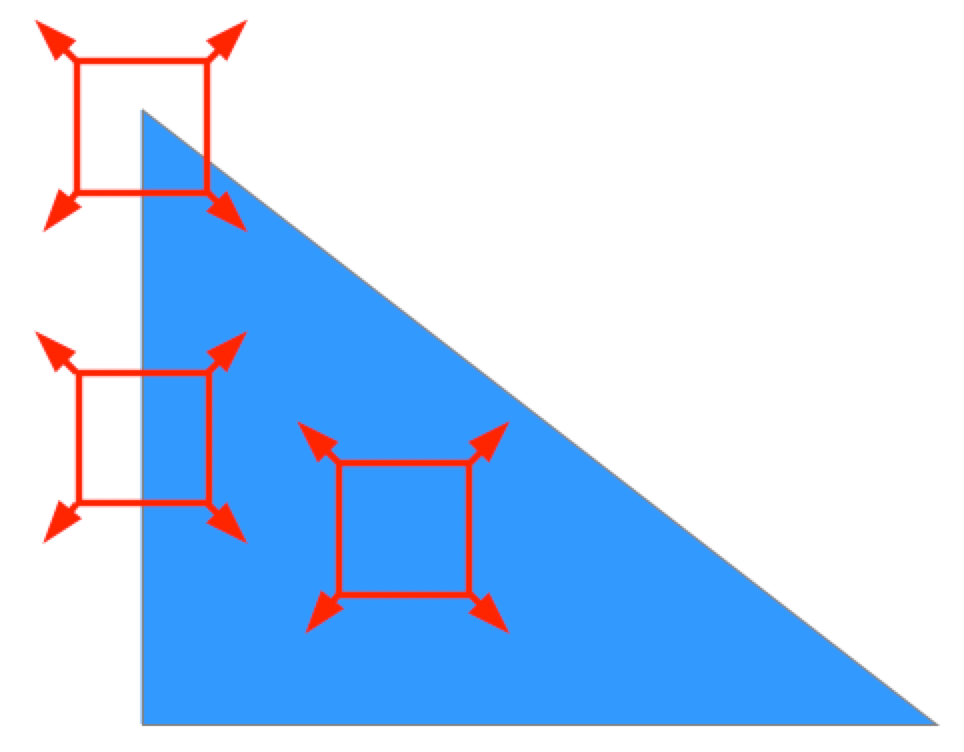 Képjellemzők: SIFT/SURF
Komplex képjellemzők és leírók
Forgatás, Skála, Intentizás invariancia (Perspektívre annyira nem)
Nagy távolság esetén is jól trackelhetők
Drága
Detektálás:
Milyen skála mellett leginkább sarok?
Milyen irányba legnagyobbak a deriváltak?
Leírás:
Megfelelő méretű és orientációjú környezet
Gradiensek eloszlása
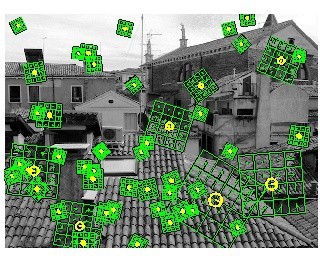 3D Detektálás – Fix kamera
Kép 2D, a valóság 3 -> Információ vesztés
Objektum valós mérete és 3D pozíciója: Sanity check
2 fix kamera
Kamerák közti transzformáció mérhető (kalibráció)
Háromszögelés
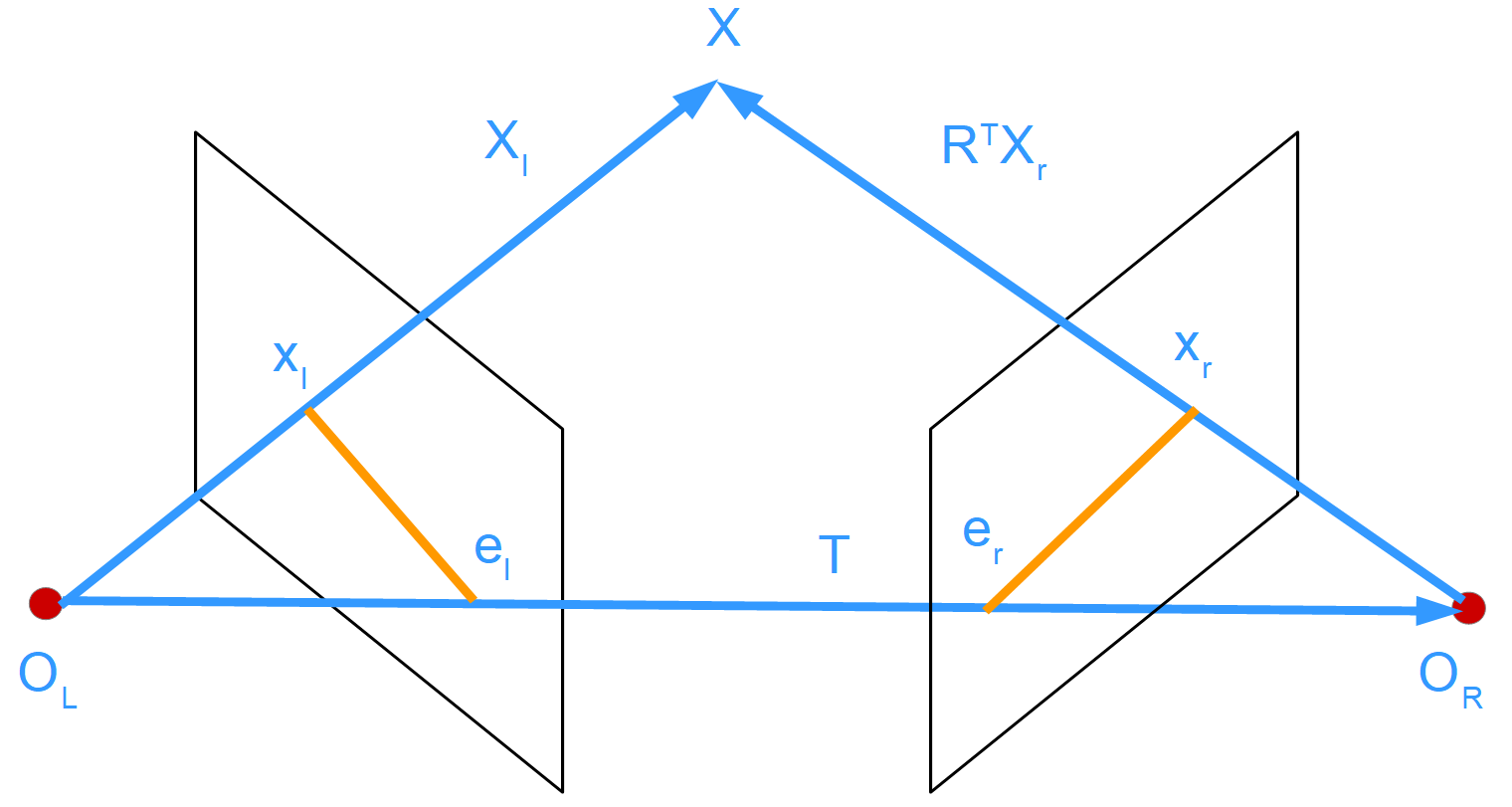 3D Detektálás – Fix kamera
Kép 2D, a valóság 3 -> Információ vesztés
Objektum valós mérete és 3D pozíciója: Sanity check
1 Fix kamera
Kamera és a fold sík közti trnszformáció mérhető (Kalibráció)
Felülnézeti térképre trnaszformálható minden
Feltéve, hogy a földön (vagy becsülhető magasságban) van
3D Detektálás – Mozgó kamera
SLAM: real time
SfM: offline
Általában nem metrikus a skála
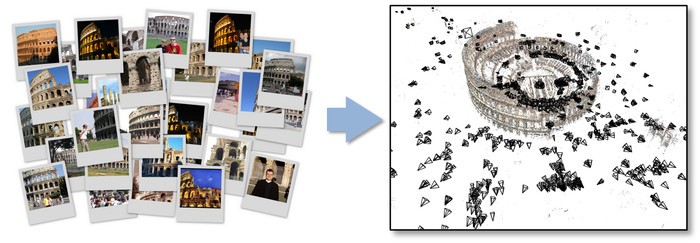